Microsoft Teams InstructionsCall In Instructions
Call In Instructions
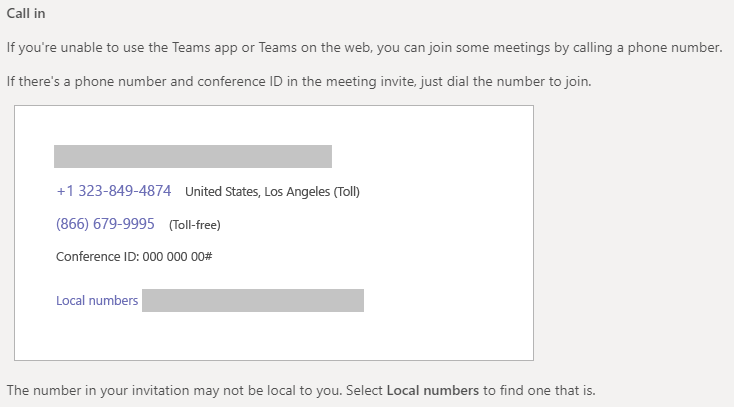